Животные жарких стран
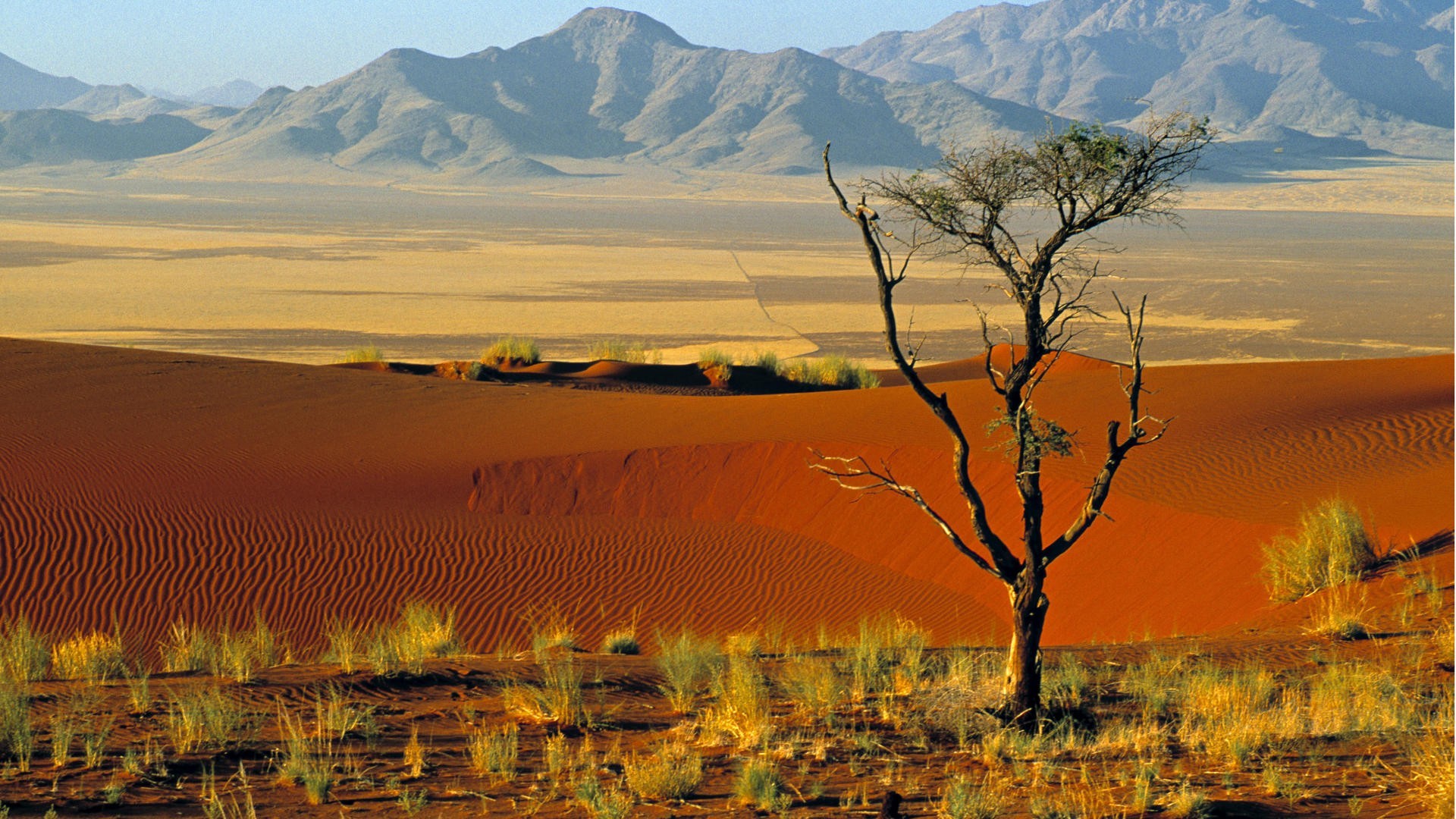 Выполнила
учитель-дефектолог:
Брылина Е.Н.
Разбегайтесь все скорей!Ходит, бродит царь зверей.Рычащий, жёлтый сыщик,С хвостом и гривой хищник.Замерли все, присмирев,Потому что идёт…
ЛЕВ
Он огромный и усатый,
И ( к тому же) полосатый.
Если встретишь, не до игр!
Потому что это -  ….
ТИГР
Лопоухий,  толстоногий,Как гора огромный онХобот длинный. По дорогеНе спеша гуляет...
СЛОН
С длинной шеей великан,Ростом он с подъёмный кран.У него весёлый нрав,Потому что он – …
ЖИРАФ
У этой лошадкиОдёжка в полоску.Похожа одёжка еёНа матроску.
ЗЕБРА
Он большой и неуклюжий.Он, ребята, страж болот.Он лежит в огромной лужеИ  зовётся …
БЕГЕМОТ
Толстый он, как бегемот
Только на носу растёт
Длинный, острый, крепкий рог.
Грозен в гневе
НОСОРОГ
Хищник, разевая пасть,
Из воды грозит напасть.
Возле берега бродил,
Кровожадный – …
КРОКОДИЛ
По деревьям скачут ловко,
Корчат рожи, вот плутовки!
Очень любят есть бананы
Кто же это? ...
ОБЕЗЬЯНА
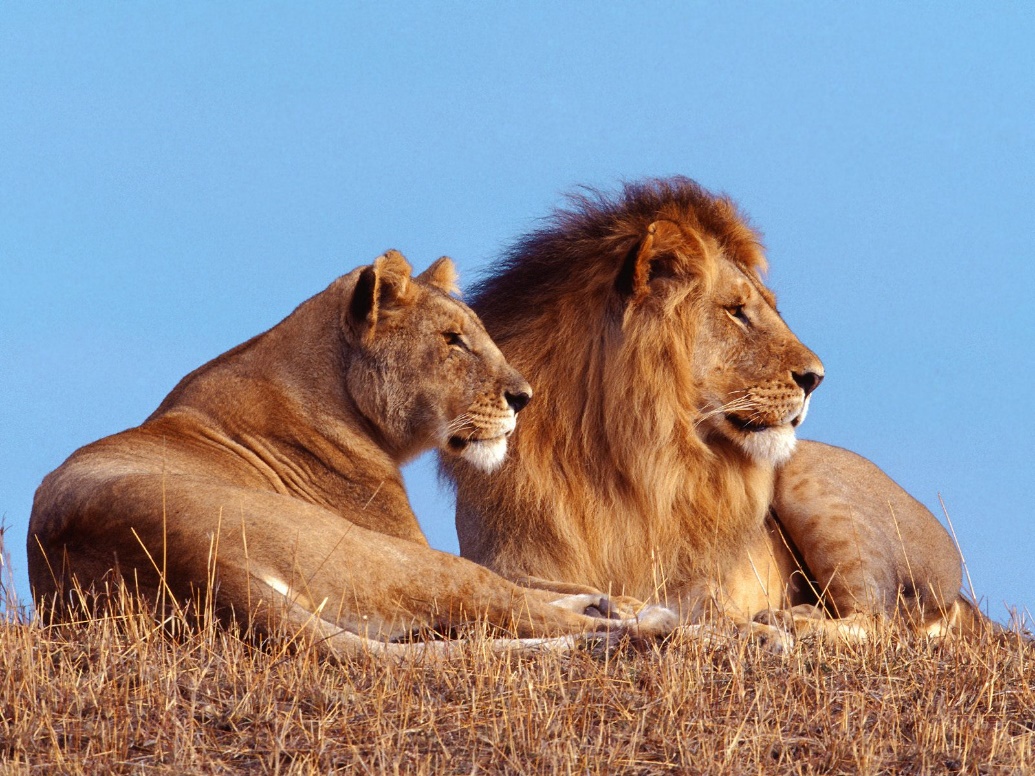 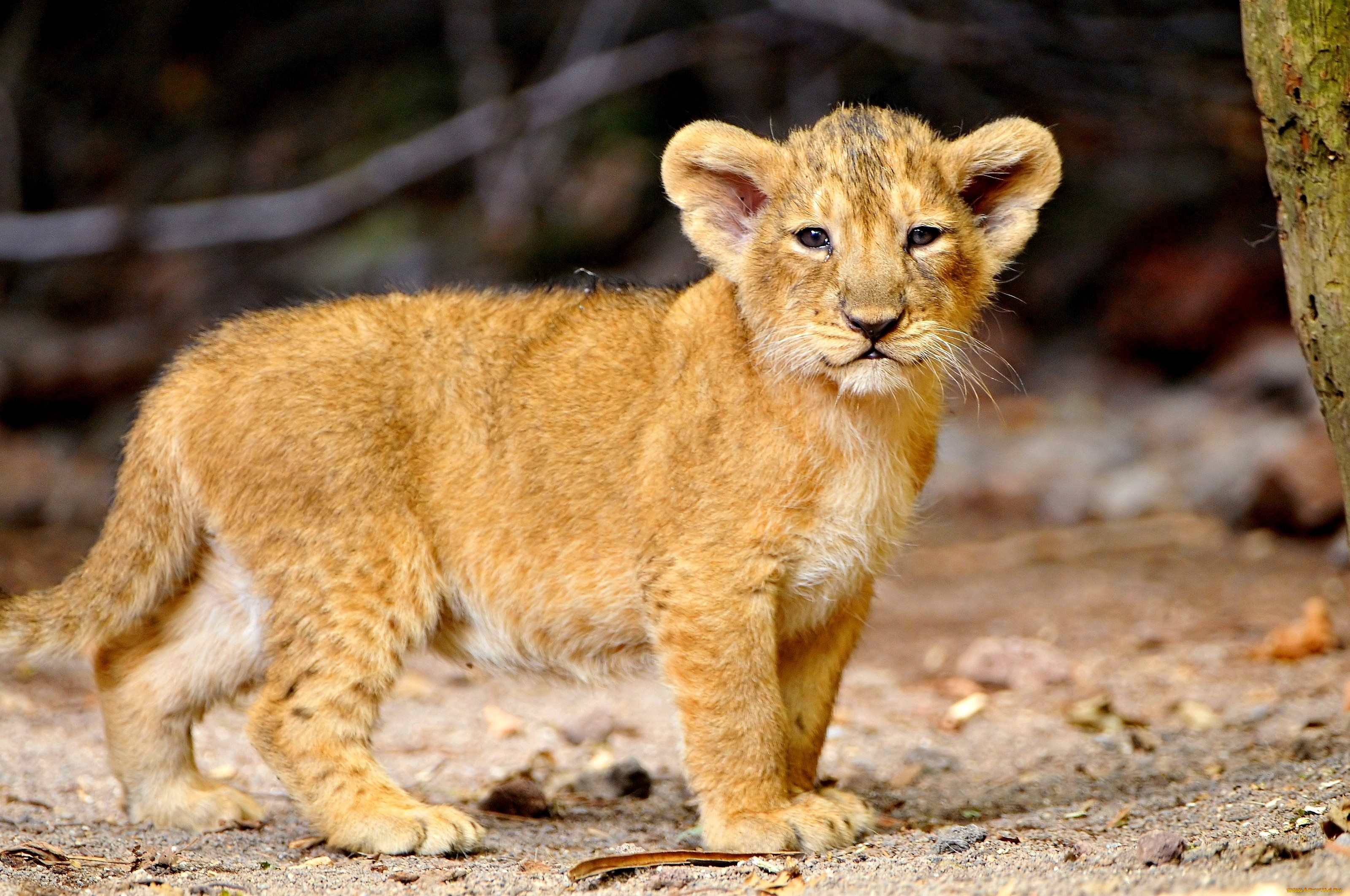 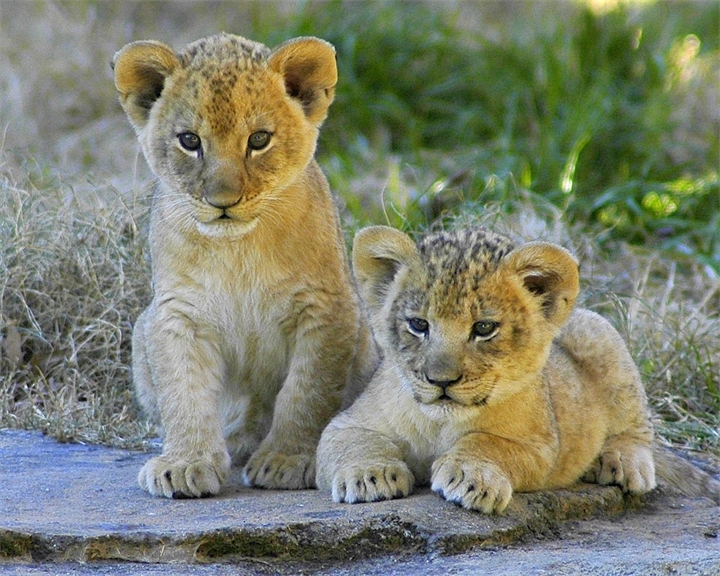 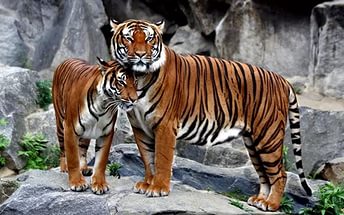 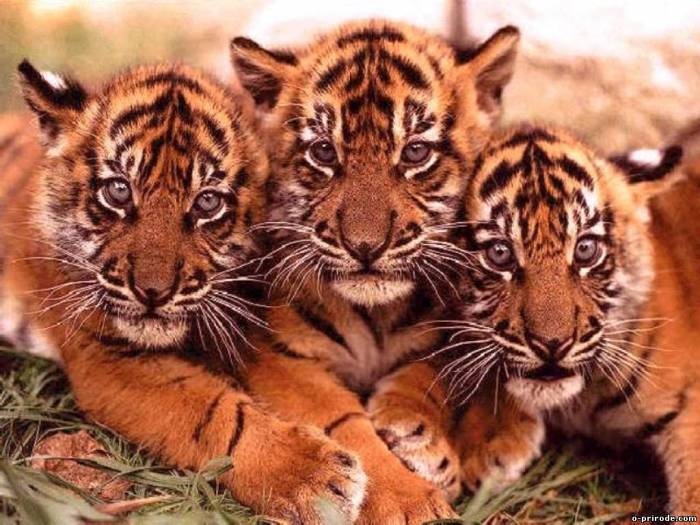 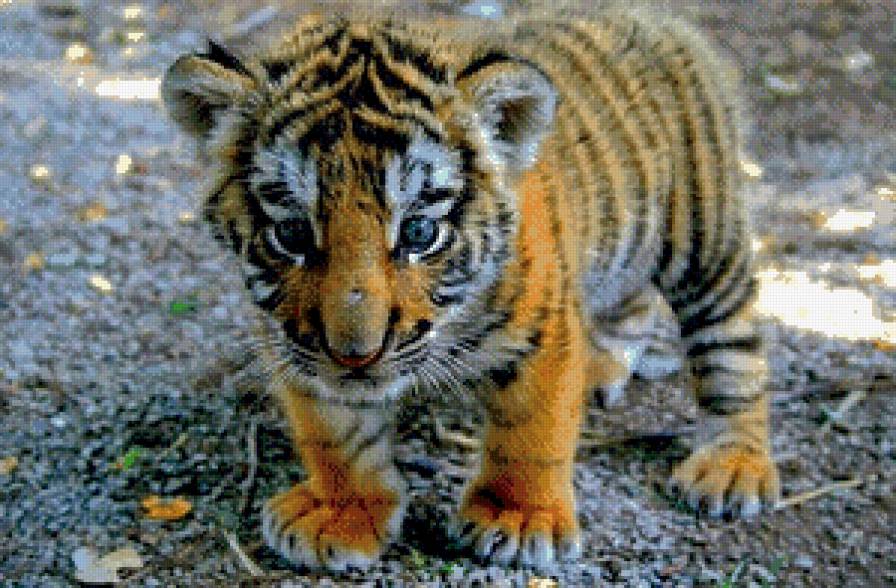 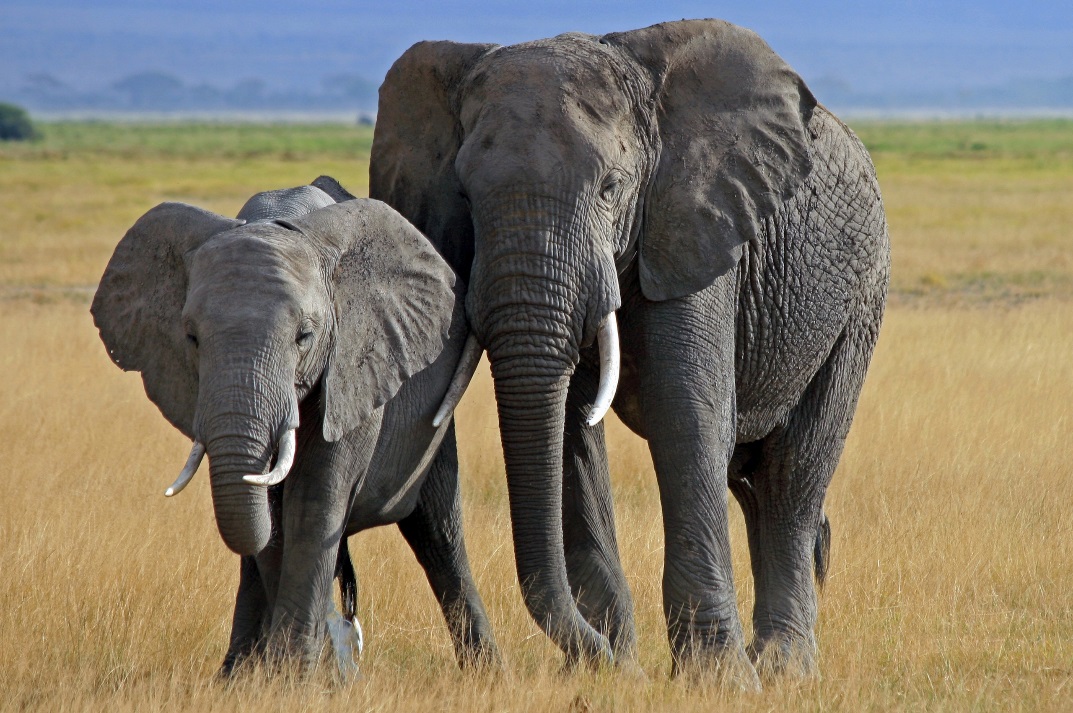 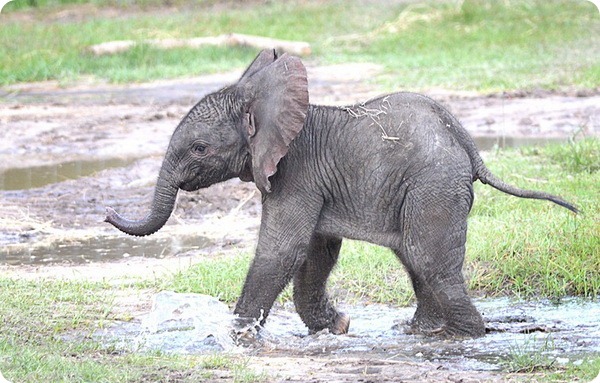 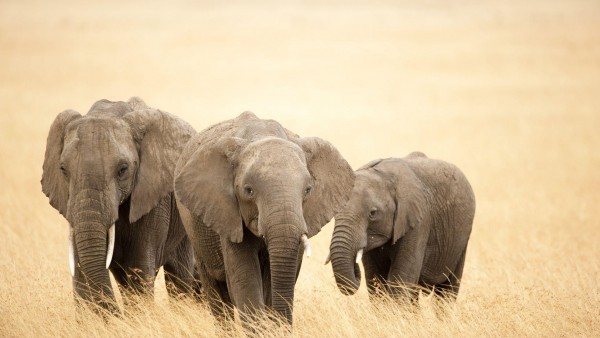 СПАСИБО ЗА ВНИМАНИЕ